INFLUENCE OF STRUCTURE OF RESISTIVE COATINGS OF SOLID SOLUTION IN СU-N SYSTEM ON ELECTRICAL PROPERTIES
Y.E. Shmanay, I. A. Zur, J. A. Fedotova and S. A. Movchan
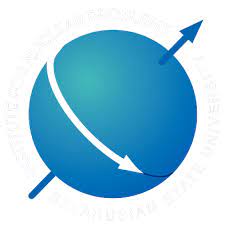 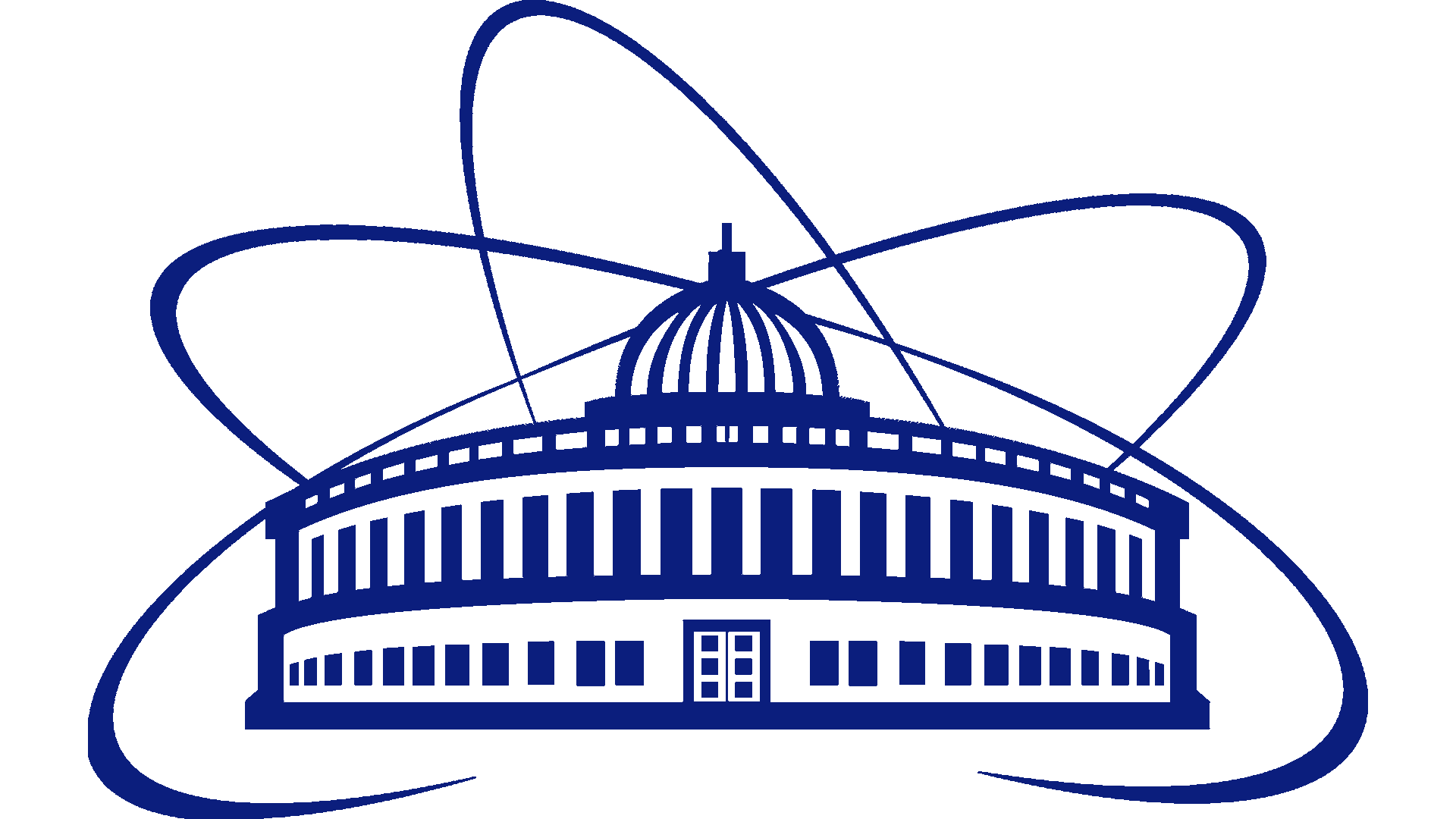 Motivation for the research

It has been experimentally proved that the resistivity characteristics of DLC thin films change with time, which is a critical factor for long-term detector operation (up to 5 years). For this reason, the actual task is to search for alternative coatings that meet the requirements of long-term operation in the detector without degradation of both the characteristics of the coating and the parameters of the detector itself.
Objectives of the study
Correlation between structure and electrical characteristics of resistive coatings based on Cu-N.
To propose the application of Cu-N for use as a collector in gas electron multipliers (GEM).
Synthesis of Cu-N coatings
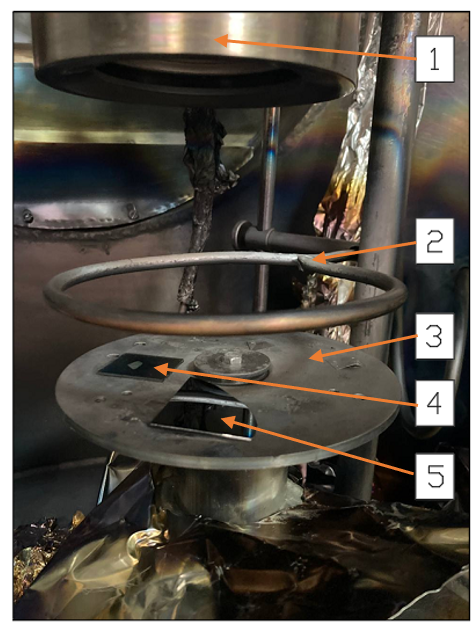 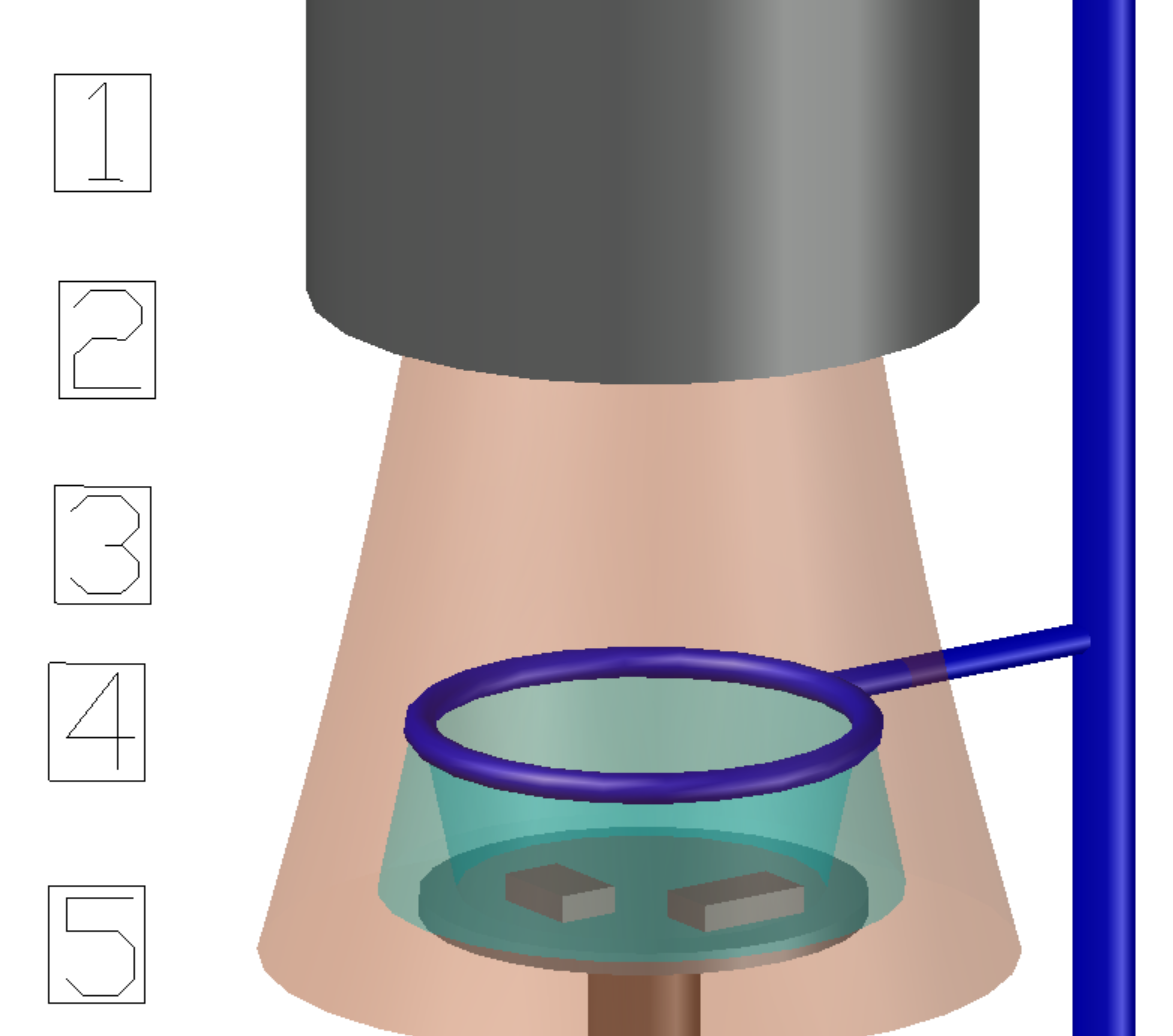 The samples were synthesised by magnetron sputtering (MS) using HiPiMs technology
XRD results
Resistivity results
SEM results
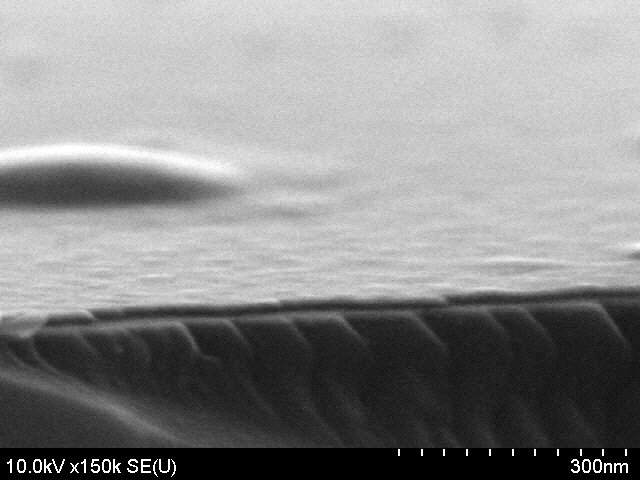 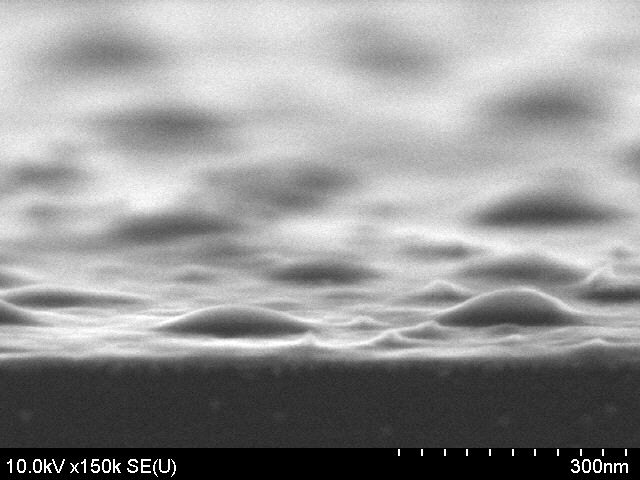 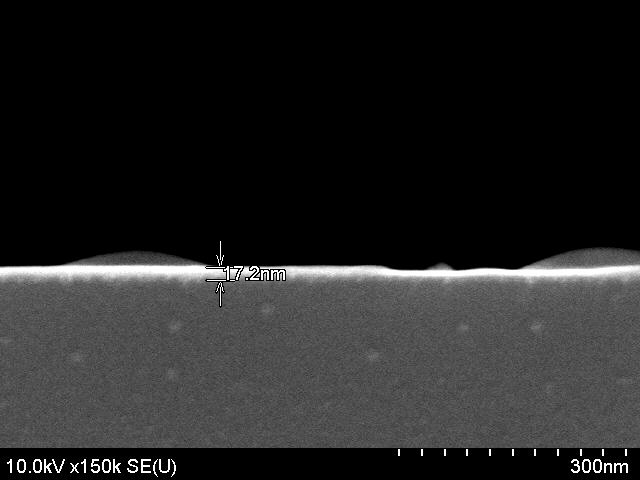 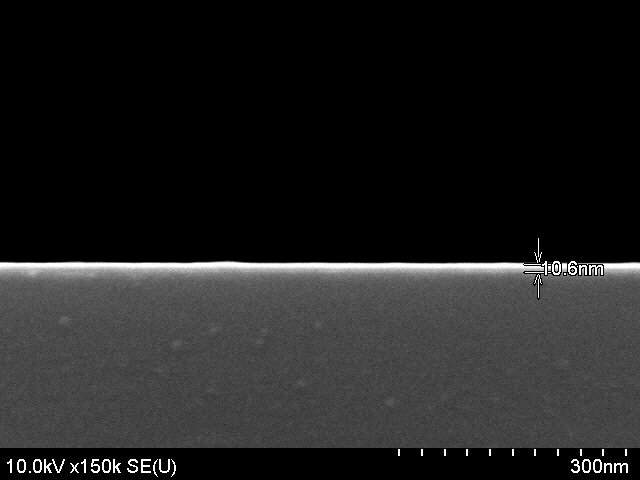 I-V Cu-N
The results of studies indicate the possibility of using films based on solid solution in Cu-N system as resistive coatings in gas-discharge detectors. Varying the electrical resistance of Cu-N thin films will make it possible to study the operation of the resistive electrode in detectors and the mechanism of electron avalanche injection.
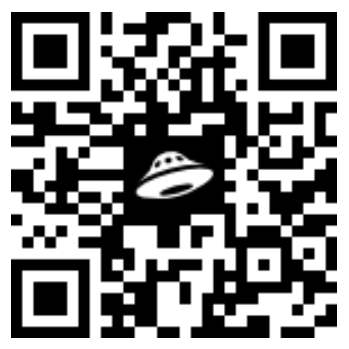 Conclusion:
The research was performed within the framework of the contract ‘Development of new types of erosion-resistant coatings for increasing the stability of gas electronic multipliers // Contract No. 100-02753 dated 11.04.2024’.